Aditional info about title if needed
Title of the Presentation Lorem Ipsum Dolor
Name Speaker
Occupation, Organization
Social Media (email, instagram, etc)
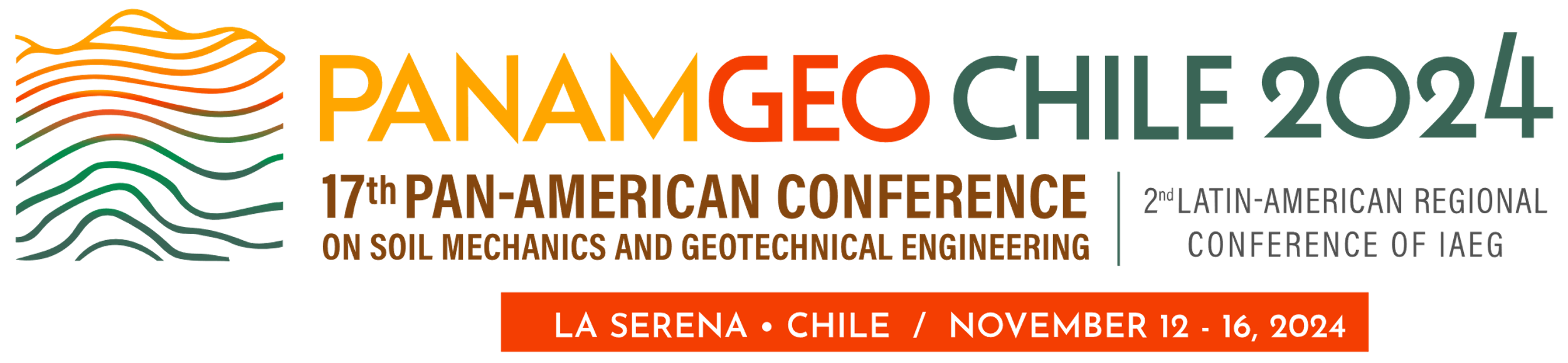 Aditional info about title if needed
Title of the Presentation Lorem Ipsum Dolor
Name Speaker
Occupation, Organization
Social Media (email, instagram, etc)
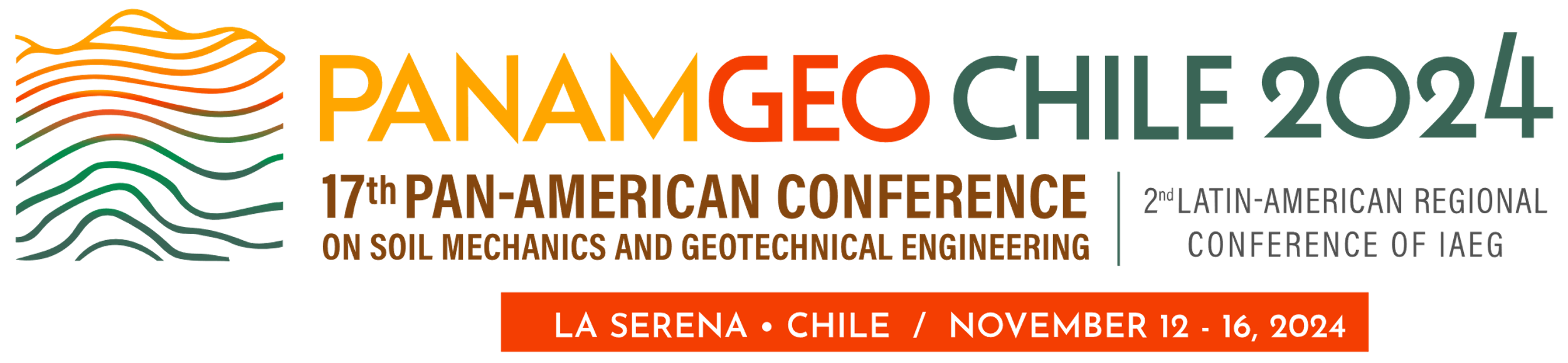 Title Background
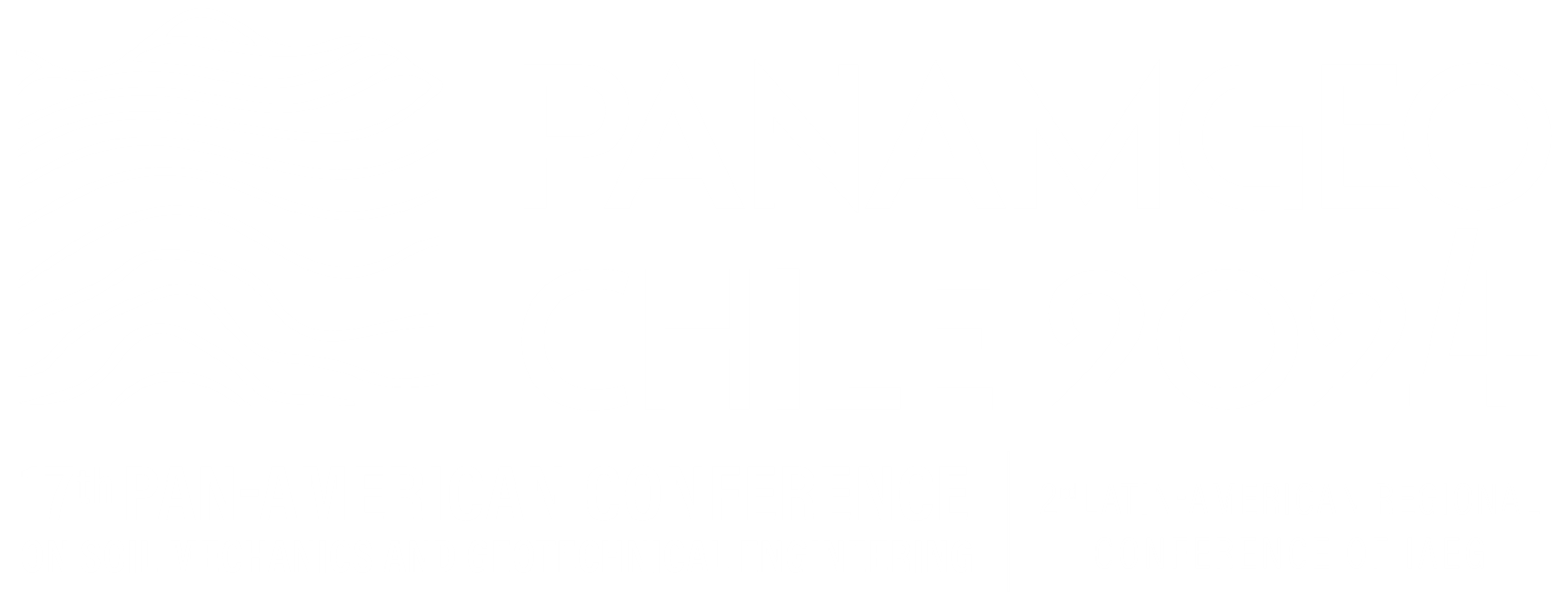 Title Background
Image if necessary
What is the background of this project?
What did you do? Why did you do it?
What did you expect as an outcome before you started? 

Lorem ipsum dolor sit amet, consectetuer adipiscing elit, sed diam nonummy nibh euismod tincidunt ut laoreet dolore magna aliquam erat volutpat. Ut wisi enim ad minim veniam, quis nostrud exerci tation ullamcorper suscipit lobortis nisl ut aliquip ex ea commodo consequat. 

This template is for reference and you can add more slides or modify some parts if you think it's necessary.
Method
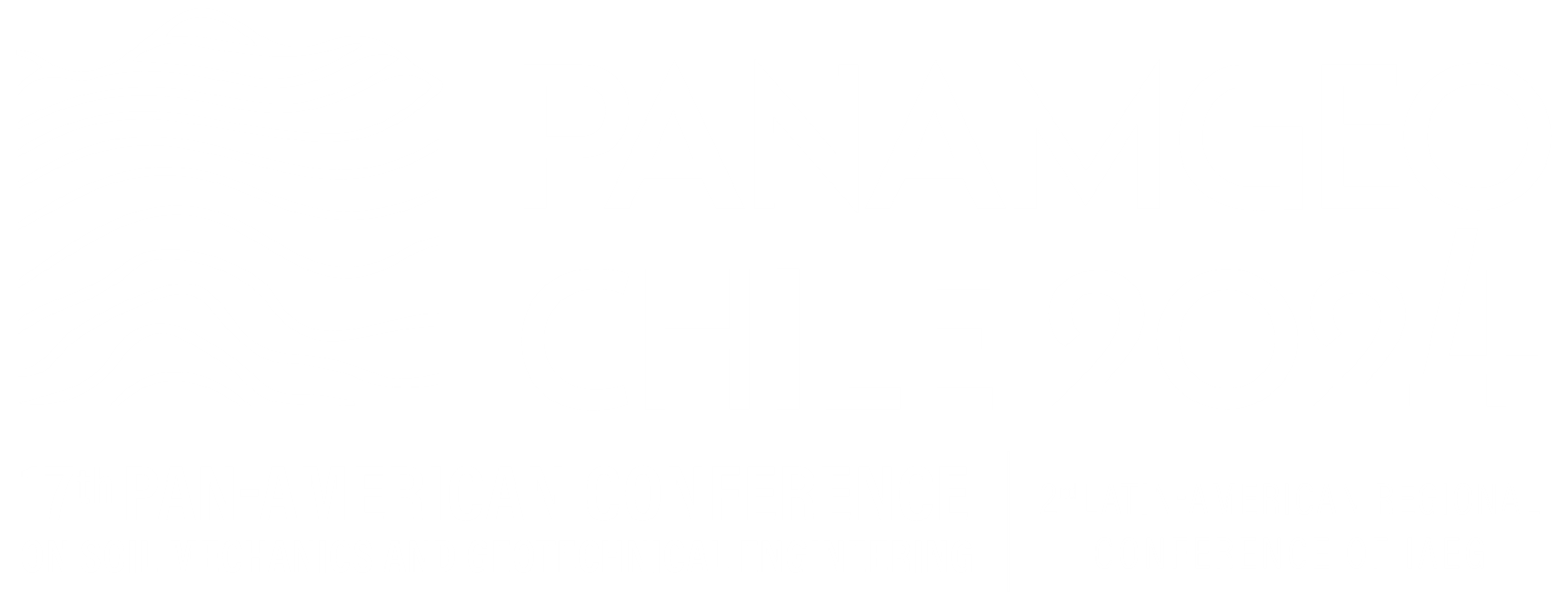 Method
Graphics, images, charts.
Incorporate relevant images and charts to help illustrate your points and make your presentation more engaging.
Graphics need to be fairly big and bold to stand out and to be seen
Graphics, images, charts.
Lorem ipsum dolor sit amet, consectetuer adipiscing elit, sed diam nonummy nibh euismod tincidunt ut laoreet dolore magna aliquam erat volutpat. Ut wisi enim ad minim veniam, quis nostrud exerci tation ullamcorper suscipit lobortis nisl ut aliquip ex ea commodo consequat.
Method
Graphics, images, charts
Lorem ipsum dolor sit amet, consectetuer adipiscing elit, sed diam nonummy nibh euismod tincidunt ut laoreet dolore magna aliquam erat volutpat. Ut wisi enim ad minim veniam, quis nostrud exerci tation ullamcorper suscipit lobortis nisl ut aliquip ex ea commodo consequat.
Graphics, images, charts
Graphics, images, charts
Method
Lorem ipsum dolor sit amet, consectetuer adipiscing elit, sed diam nonummy nibh euismod tincidunt ut laoreet dolore magna aliquam erat volutpat. Ut wisi enim ad minim veniam, quis nostrud exerci tation ullamcorper suscipit lobortis nisl ut aliquip ex ea commodo consequat.
Graphics, images, charts
Results
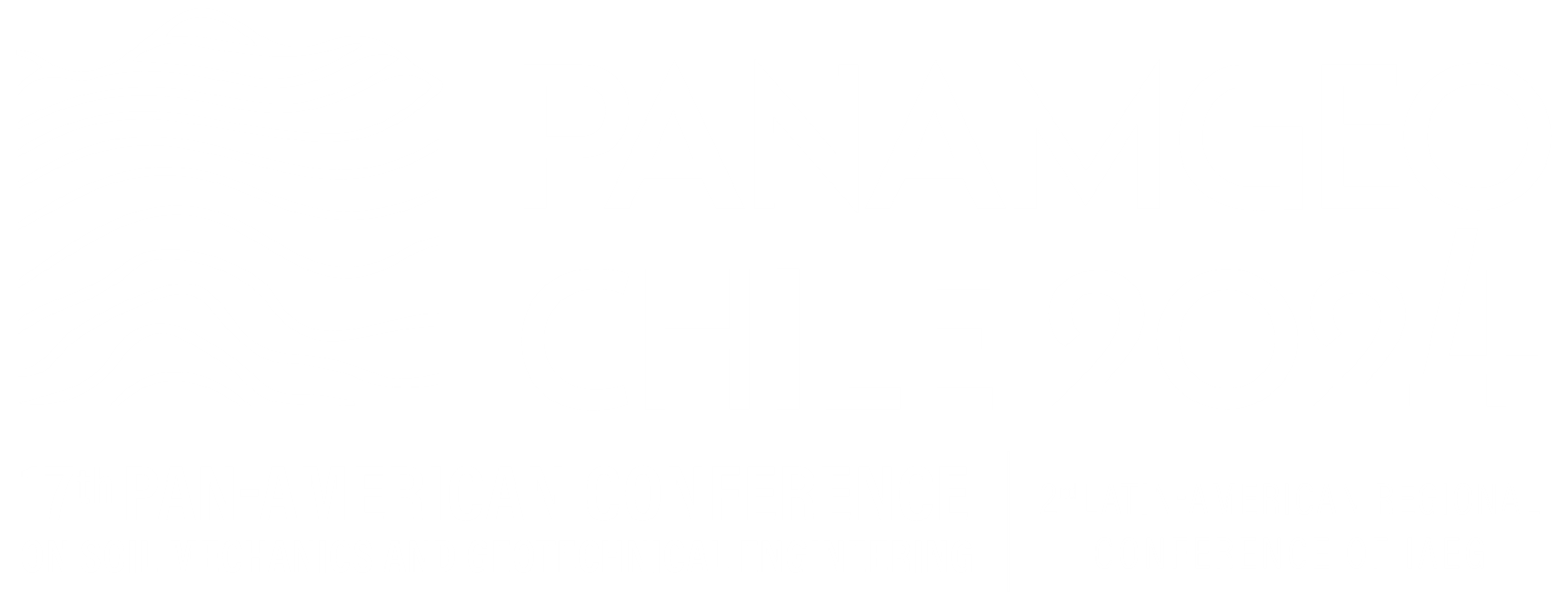 Results
Graphics, images, charts
What did you discover/find out?
Lorem ipsum dolor sit amet, consectetuer adipiscing elit, sed diam nonummy nibh euismod tincidunt ut laoreet dolore magna aliquam erat volutpat. Ut wisi enim ad minim veniam, quis nostrud exercitation.
Graphics, images, charts
Conclusions
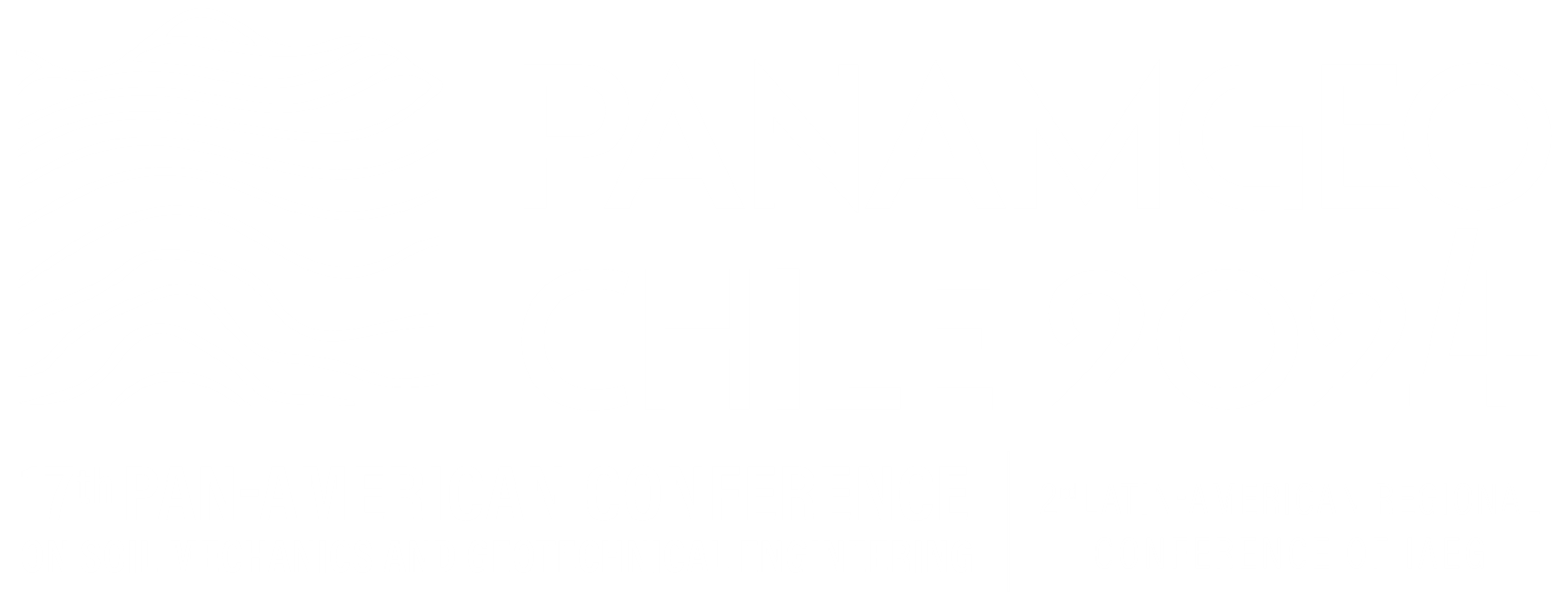 Conclusions
Graphics, images, charts
What does your paper conclude?
What further research is required?
Are there any differences from what you expected?

Lorem ipsum dolor sit amet, consectetuer adipiscing elit, sed diam nonummy nibh euismod tincidunt ut laoreet dolore magna aliquam erat volutpat. Ut wisi enim ad minim veniam, quis nostrud exerci tation ullamcorper suscipit lobortis nisl ut aliquip ex ea commodo consequat.
Graphics, images, charts
Thank you!
Name Speaker
Occupation, Organization
Social Media (email, instagram, etc)
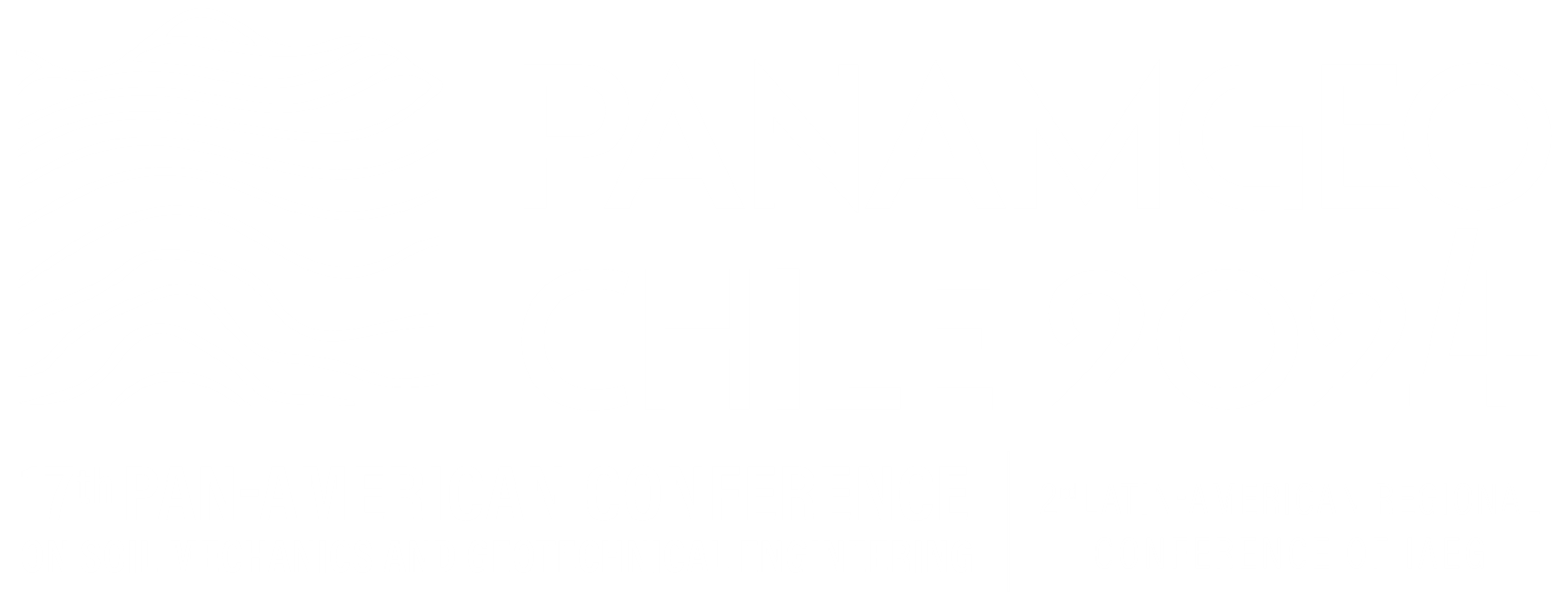